Lifestylegezondheid in steden
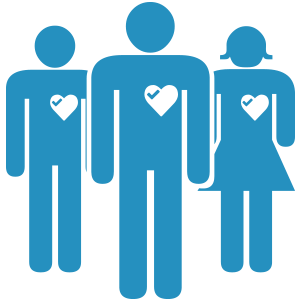 Leerjaar 3 – periode 3
Je bent bekend bekend met trends en ontwikkelingen op het gebied van gezondheidszorg
Je bent bekend met trends en ontwikkelingen aangaande de aspecten van een gezonde leefstijl
Je kunt aangeven hoe de omgeving van invloed is op de gezondheid. 
Je kunt de relatie tussen luchtkwaliteit en gezondheid uitleggen. Je kunt de rol van fijn stof hierin uitleggen.
Je kunt de term ‘gebouwenziekte’ uitleggen en verschillende oorzaken hiervan benoemen. 
Je kunt het effect van planten/groen op de omgeving en gezondheid benoemen.
Leerdoelen
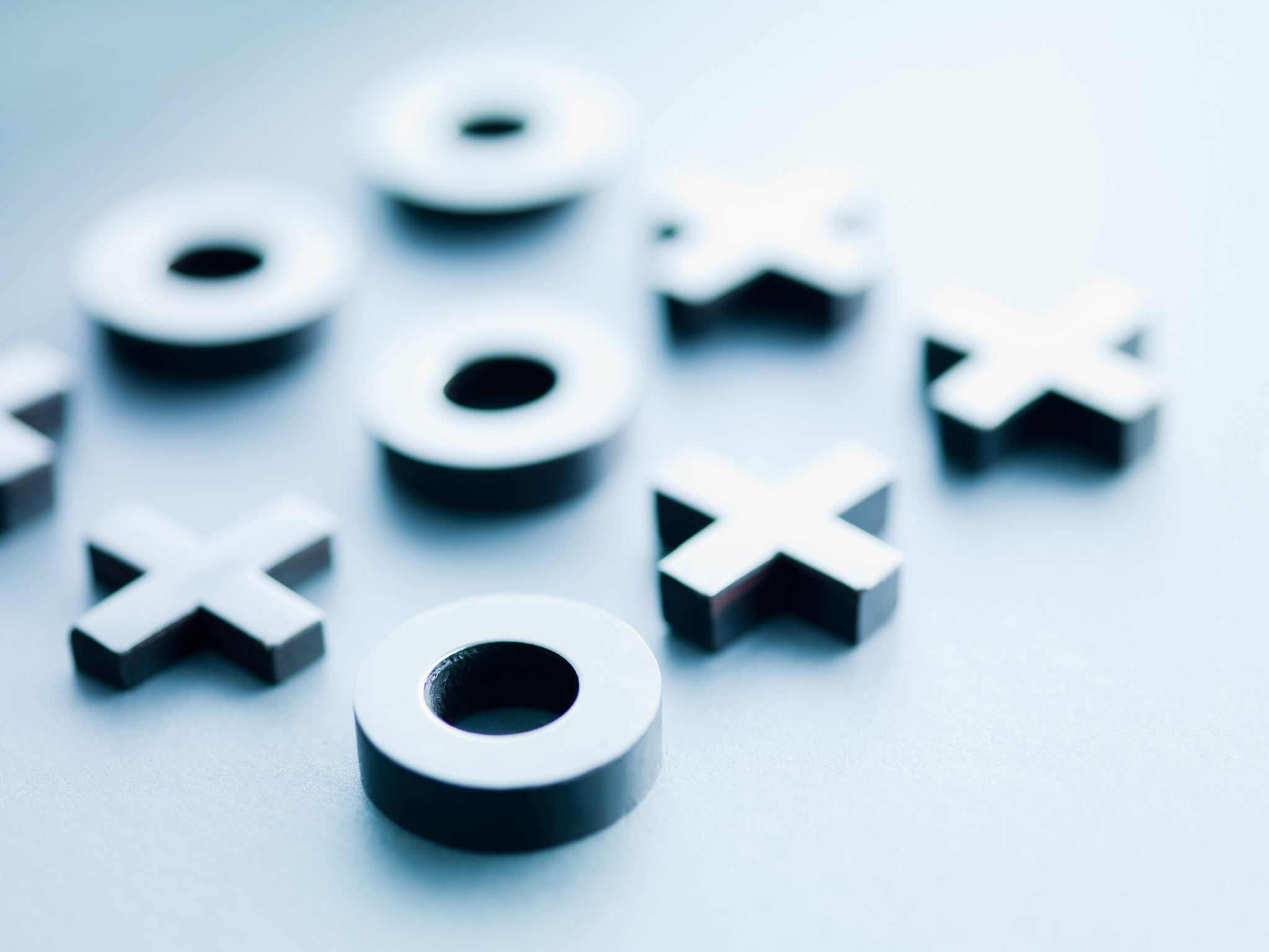 Deadline LA 1
Welke uitdagingen hebben jullie gevonden.
Zet ze per groepje op de flipover
Groepjes feedback friend en opdracht best practice
Hoe leven we over 20 jaar
Missies gezondheidszorg
In 2040 is de ziektelast als gevolg van een ongezonde leefstijl en ongezonde leefomgeving met 30% afgenomen;
In 2030 wordt zorg minimaal 50% meer in de eigen leefomgeving georganiseerd, samen met het netwerk rond mensen;
In 2030 is het deel van de mensen met een chronische ziekte of levenslange beperking dat naar wens en vermogen kan meedoen in de samenleving met 25% toegenomen;
In 2030 is de kwaliteit van leven van mensen met dementie met 25% toegenomen;
In 2035 is de bevolking beter beschermd tegen maatschappelijk ontwrichtende gezondheidsdreigingen.
ministerie van Volksgezondheid, Welzijn en Sport (VWS)
Diverse akkoorden om dit te bereiken         9
Integraal Zorgakkoord (IZA)
Gezond en Actief Leven Akkoord (GALA)
Green Deal
Wonen, Ondersteuning en Zorg voor Ouderen (WOZO)
Toekomstbestendige Arbeidsmarkt Zorg (TAZ)
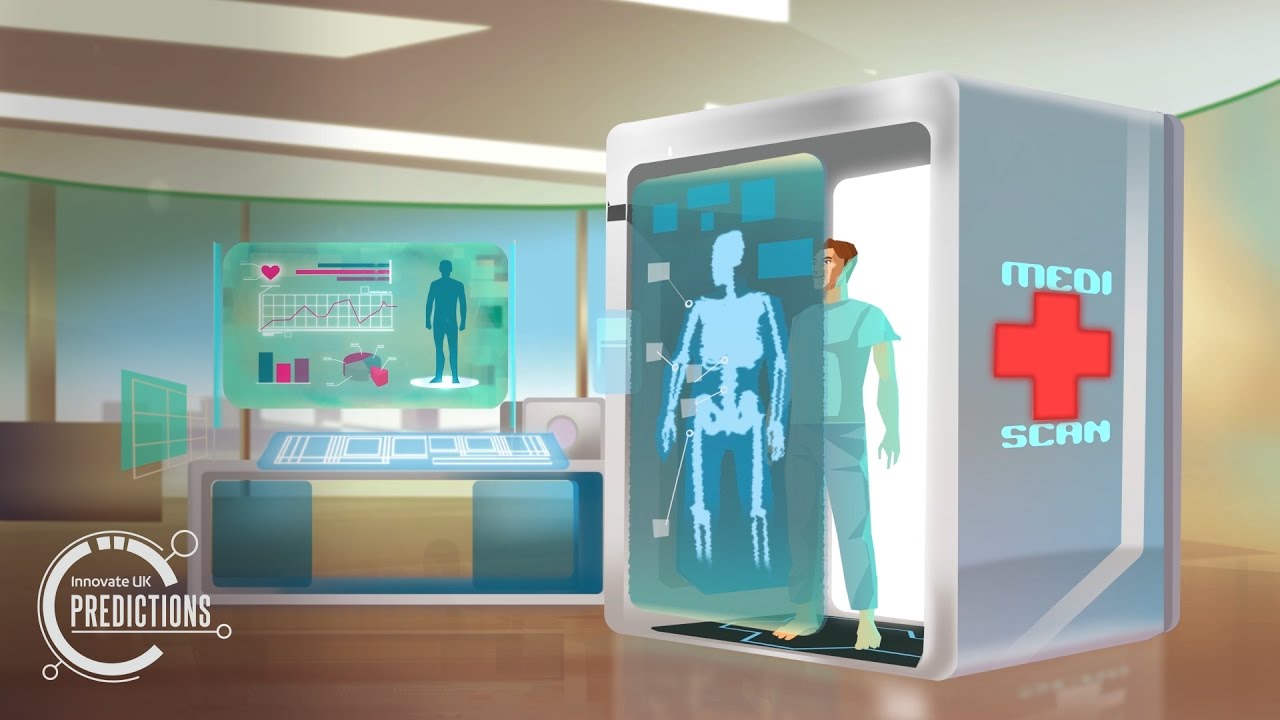 Nieuwe technologieën in de gezondheidszorg
Orgaantransplantatie 
Toepassen van apps en software 
Nieuwe manieren van vaccineren
Gepersonaliseerde medicijnen
Nieuwe manier om wonden te dichten
De leeftijd van mensen over de hele wereld stijgt
Hoe ouder we worden, hoe meer cellen en organen minder functioneren 
Steeds meer organen vallen uit door onze leefstijl (welvaartsziektes)
Huidig orgaantransplantatie is een moeizaam proces
Geschikte orgaandonor 
Orgaan bij de patiënt krijgen
Afstoten van organen
Orgaantransplantatie
Filmpje: Printing a human kidney
[Speaker Notes: https://www.ted.com/talks/anthony_atala_printing_a_human_kidney?referrer=playlist-the_future_of_medicine]
Next steps in health & medicine
[Speaker Notes: https://www.ted.com/talks/daniel_kraft_the_pharmacy_of_the_future_personalized_pills_3d_printed_at_home 
https://www.youtube.com/watch?v=zrW3-yzWt5Q]
Nieuwe manier van vaccineren
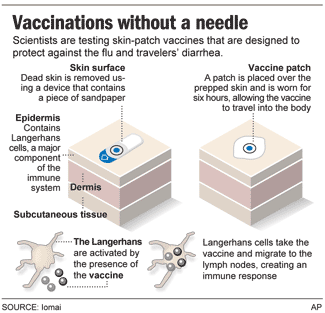 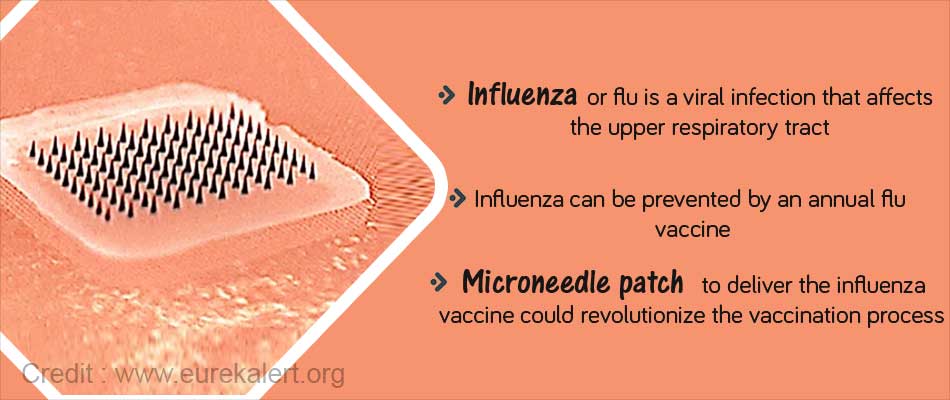 Gepersonaliseerde medicijnen
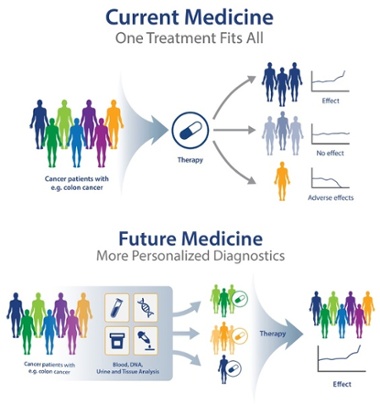 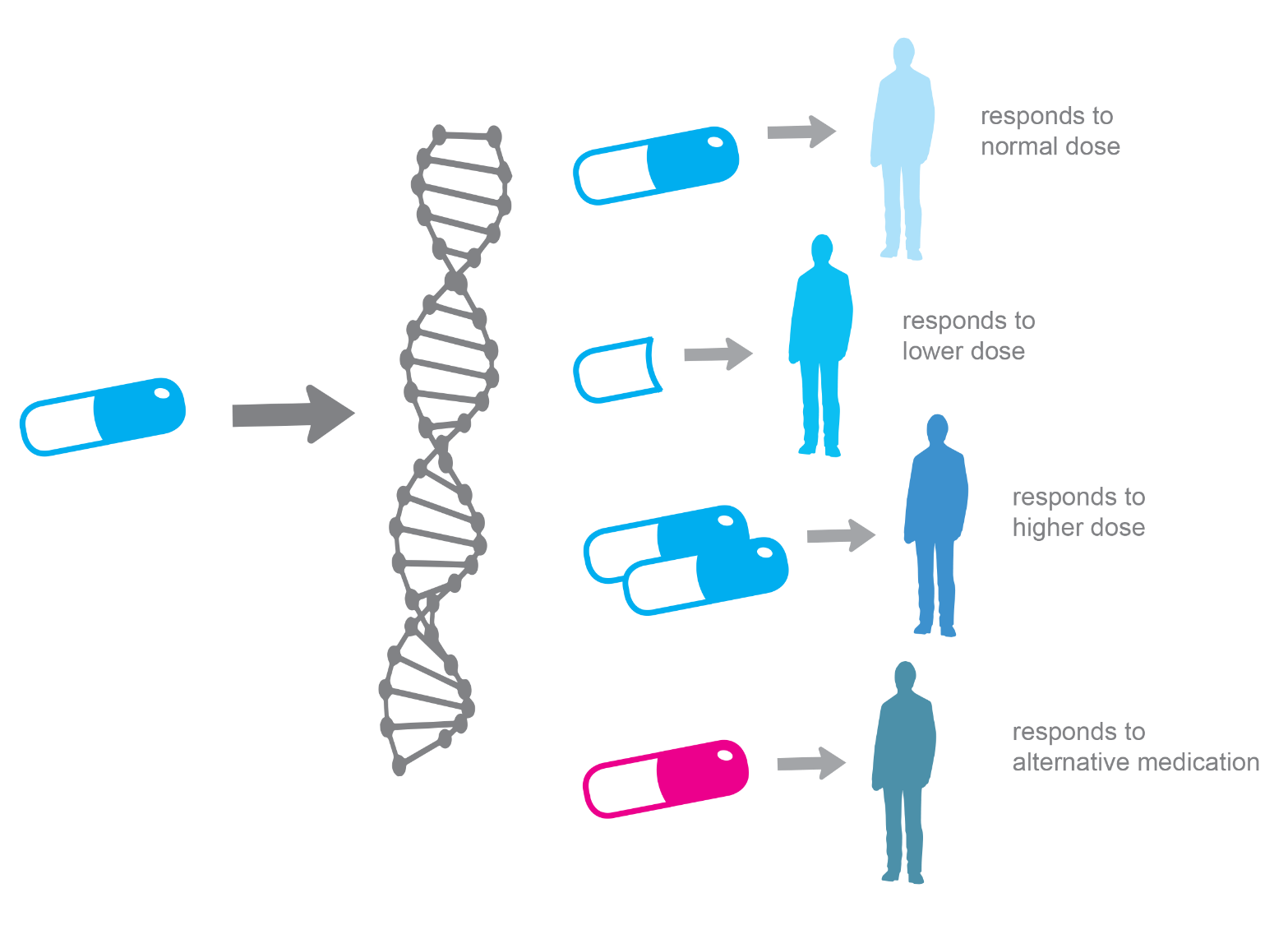 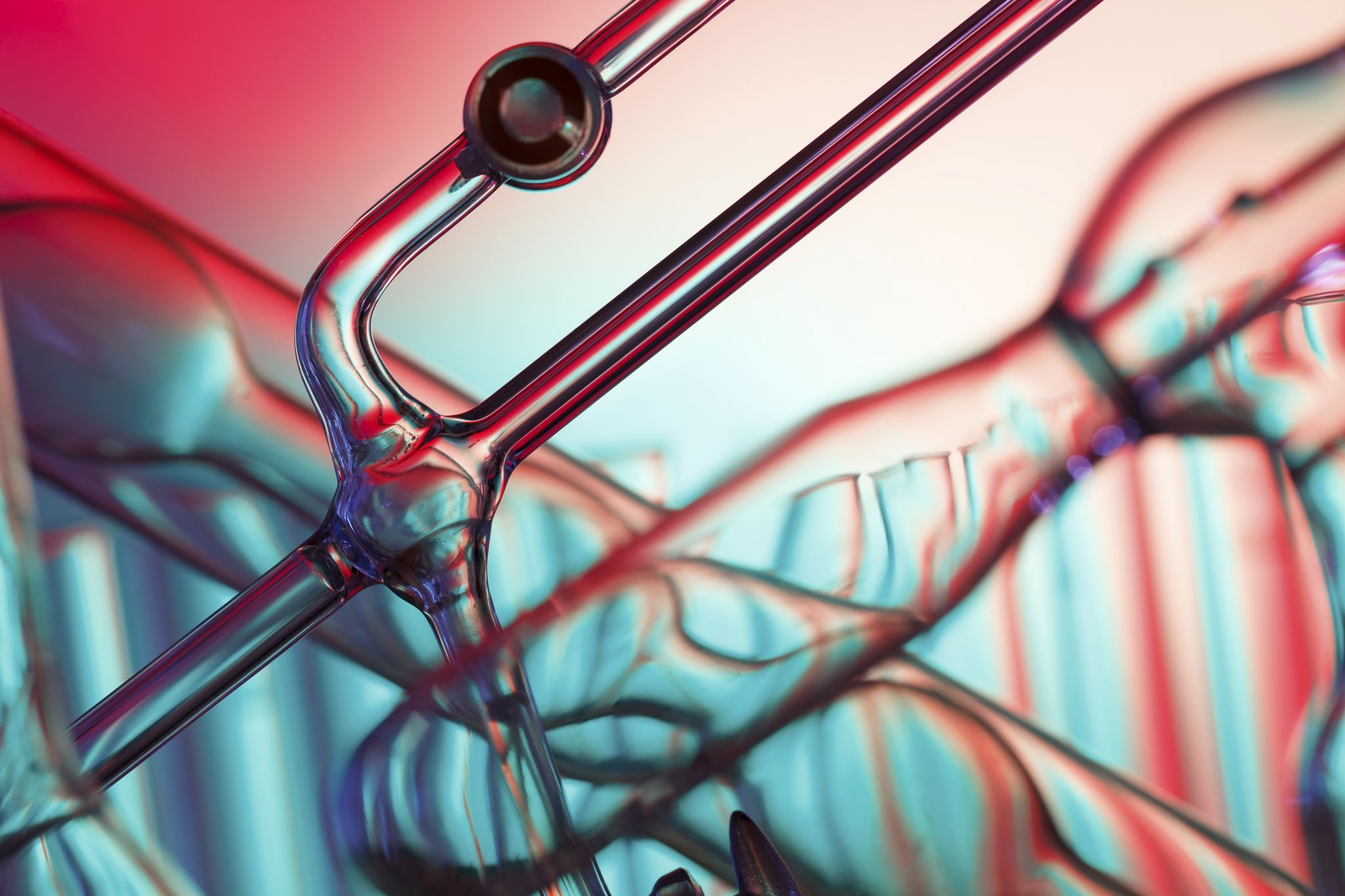 Uitvinding om wonden te helen
Link
[Speaker Notes: https://www.ted.com/talks/joe_landolina_this_gel_can_make_you_stop_bleeding_instantly]
Aspecten gezondheid
https://www.zonmw.nl/nl/over-zonmw/internationaal/klimaat-duurzaamheid-en-milieu/

Klimaat en gezondheid
infectieziekten
voedselveiligheid en -zekerheid
huidkanker door UV-straling
allergieën
hitte in de stad
wateroverlast
longproblemen (COPD) door fijnstof
gezonde leefomgeving (water, groen)
Microplastics en gezondheid
https://youtu.be/YOEwRkbqm4A
Green Deal Zorg, CO2 vanuit de zorg resten medicijnen in (afval)water.
https://milieuplatformzorg.nl/green-deal/
https://www.trouw.nl/zorg/zorgverleners-luiden-noodklok-voor-klimaat-en-gezondheid~b5a2d2da/
Klimaat, duurzaamheid en gezondheid
is de intelligentie waarmee we in harmonie kunnen leven met onze omgeving en elkaar. (voor de echte definitie zie zijn boek). Je mag consumeren maar in ruil voor je bijdrage aan het ecosysteem.
Ecologische intelligentie
Waar je woont bepaald je gezondheid
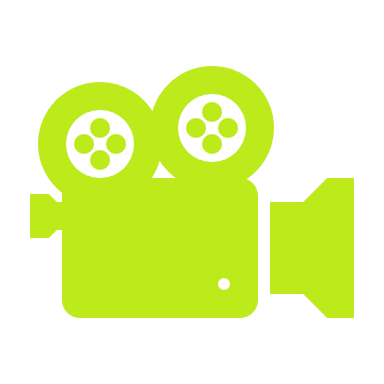 Link filmpje
De gezonde stad
Gezond eten en bewegen is niet langer voldoende om gezond te zijn
 De omgeving zorgt voor een groot gedeelte of je ziek wordt 
 Het creëren van een gezonde stad is essentieel voor een gezonde toekomst, maar ook ontzettend moeilijk
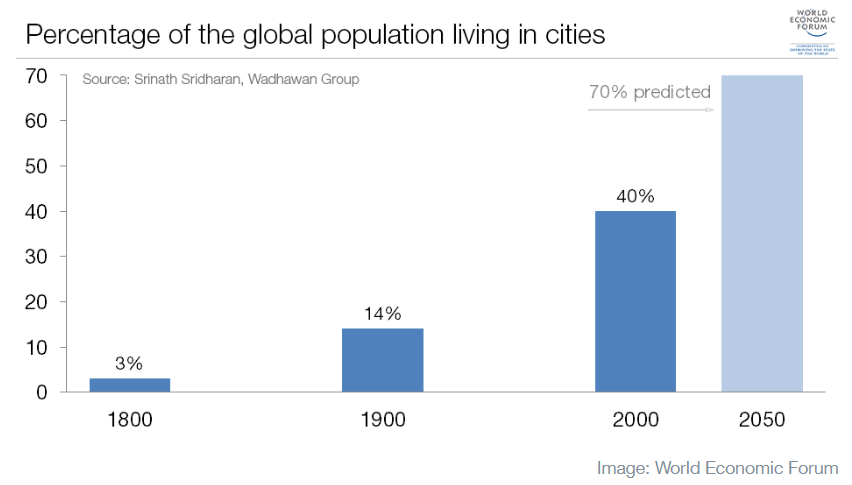 Diverse factoren bedreigen de gezondheid van de moderne (stads)mens. Onze lifestyle, wordt gekenmerkt door een zittend bestaan, te weinig lichaamsbeweging en teveel onrust, spanning en stress.


Bron: degroenestad.nl/dossiers/gezondheid/
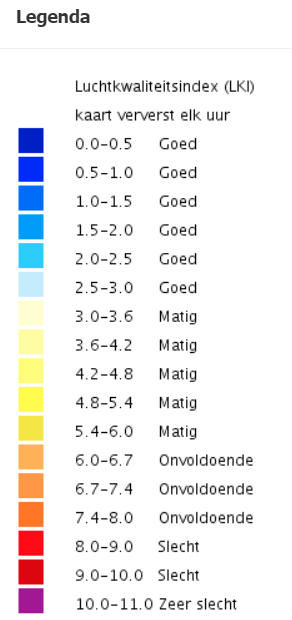 Luchtkwaliteit
https://www.luchtmeetnet.nl
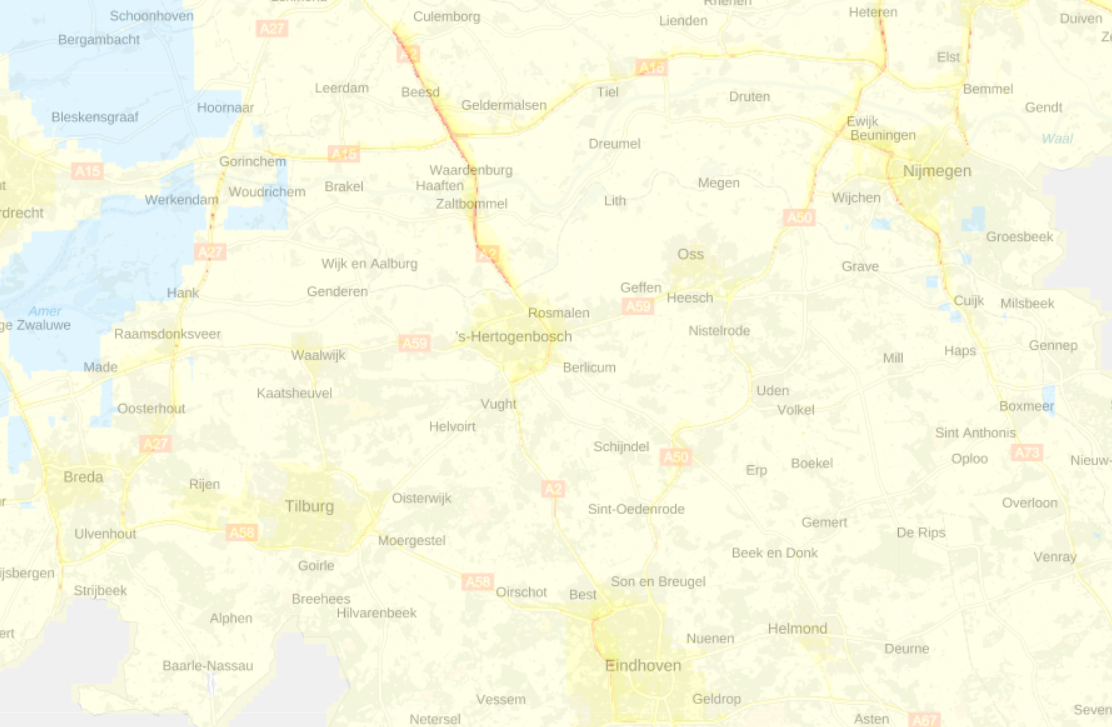 [Speaker Notes: https://www.luchtmeetnet.nl/kaart/noord-brabant/alle-gemeentes/alle-stoffen 
Vraag voor studenten; wat valt op?]
Luchtkwaliteit
Fijn stof wordt gezien als de kwalijkste verontreiniging van de stedelijke atmosfeer 
Fijn stof leidt tot veel grotere gezondheidsrisico’s dan eerder werd gedacht
Auto’s zijn een grote veroorzaker van hoge fijnstofwaarden in steden
[Speaker Notes: Fijnstof wordt tegenwoordig gezien als de kwalijkste van alle veel voorkomende verontreinigingen in onze stedelijke atmosfeer. Uit recent onderzoek van de Universiteit van Utrecht blijkt dat luchtvervuiling door fijnstof – deeltjes kleiner dan 10 micrometer – leidt tot veel grotere gezondheidsrisico’s dan tot op heden werd aangenomen.]
Fijn stof verzamelnaam van kleine deeltjes in de lucht
Via inademing komt fijn stof terecht in neus, de bovenste en onderste luchtwegen en in de longen. Hoe kleiner de diameter van het stof, hoe dieper dit de longen binnendringt. PM10 fijnstof  kan bij inademen binnendringen tot in de bovenste luchtwegen, PM2,5 fijnstof  tot in de diepere luchtwegen en ultrafijn stof kan tot in de longblaasjes binnendringen en hier in het bloed worden opgenomen 
bron https://www.rivm.nl/ggd-richtlijn-medische-milieukunde-luchtkwaliteit-en-gezondheid/gezondheidseffecten-luchtverontreiniging/luchtkwaliteit-fijn-stof ).
Langdurige blootstelling aan fijn stof
In het rapport van de Gezondheidsraad (2018) wordt geconcludeerd dat de volgende effecten een oorzakelijk verband hebben met langdurige blootstelling aan fijnstof:
Sterfte of verkorting van de levensduur,
Hart- en vaatziekten, vaatvernauwing, verhoogde bloedstolling en verhoogde hartslag,
Longkanker en chronisch, obstructieve longziekte (COPD), vermindering van de longfunctie, verergering (en ontstaan) van astma (vooral bij kinderen), toename van luchtwegklachten zoals piepen, hoesten en kortademigheid.
Fijn stof gezondheid
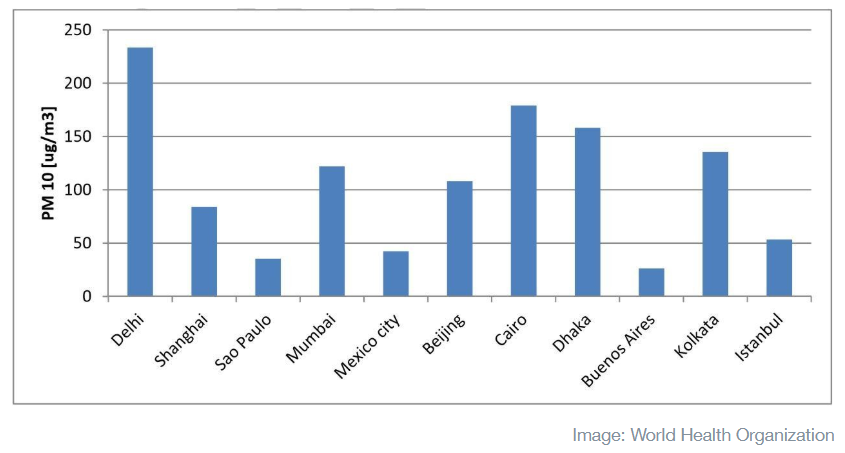 Luchtvervuiling in de grootste steden
Luchtzuiverende toren
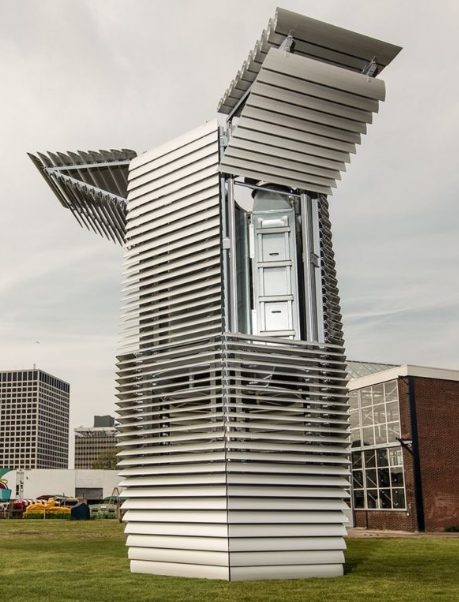 Website Roosegaarde
Luchtzuiverende fietsen
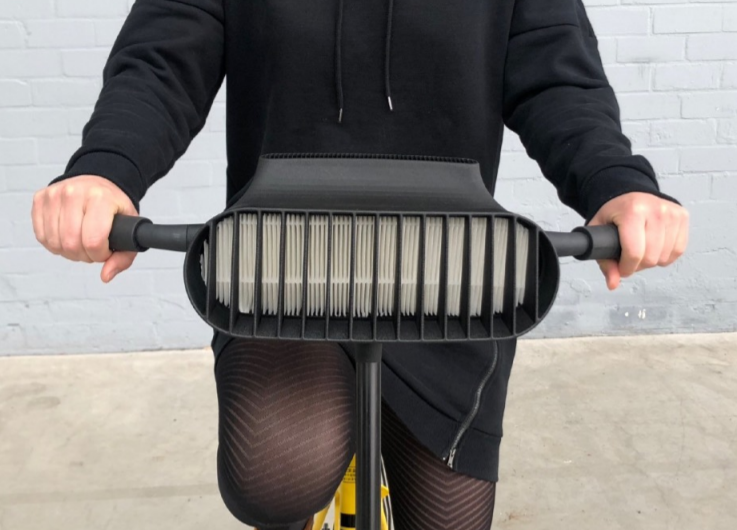 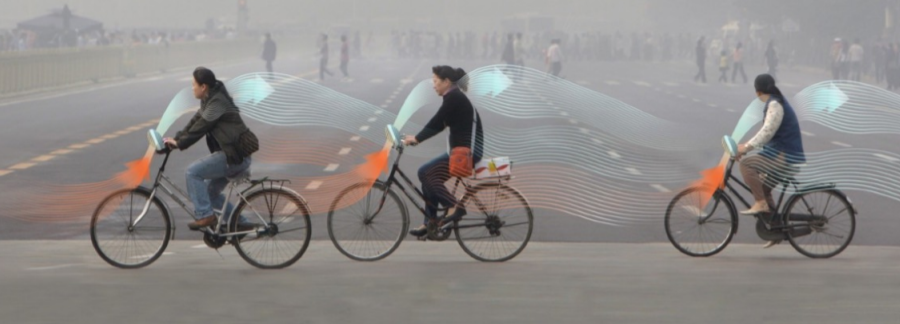 Luchtkwaliteit in gebouwen
Tegenwoordig brengen we tot 90% van ons leven door in gebouwen. 

Onderzoeken hebben aangetoond dat de lucht in gebouwen soms tot 10x vuiler is dan daarbuiten. 

Gebouwen zijn steeds beter geïsoleerd. Stoffen en gassen blijven daardoor hangen. 

Vloerbedekking, meubels e.d. bestaan voornamelijk uit kunststoffen die verlijmd zijn met kunstharsen en lijmen.
Gebouwenziekte of Sick Building Syndrome
Allerlei gezondheidsklachten die veroorzaakt kunnen worden door invloeden van gebouwen: 
– klimaat beleving
– airconditioning
– privacy
– geluidshinder
– elektrostatische schokken
– verlies van concentratievermogen
– verlichting (niveau en kwaliteit)
– lichtreflectie
– ventilatie
– zonwering
– temperatuur
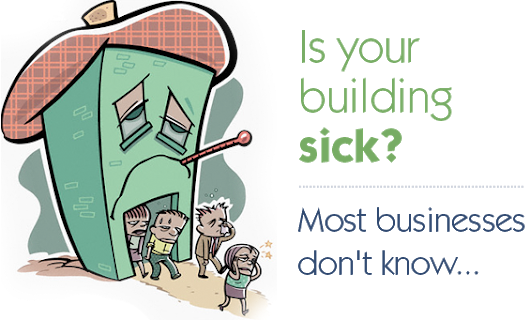 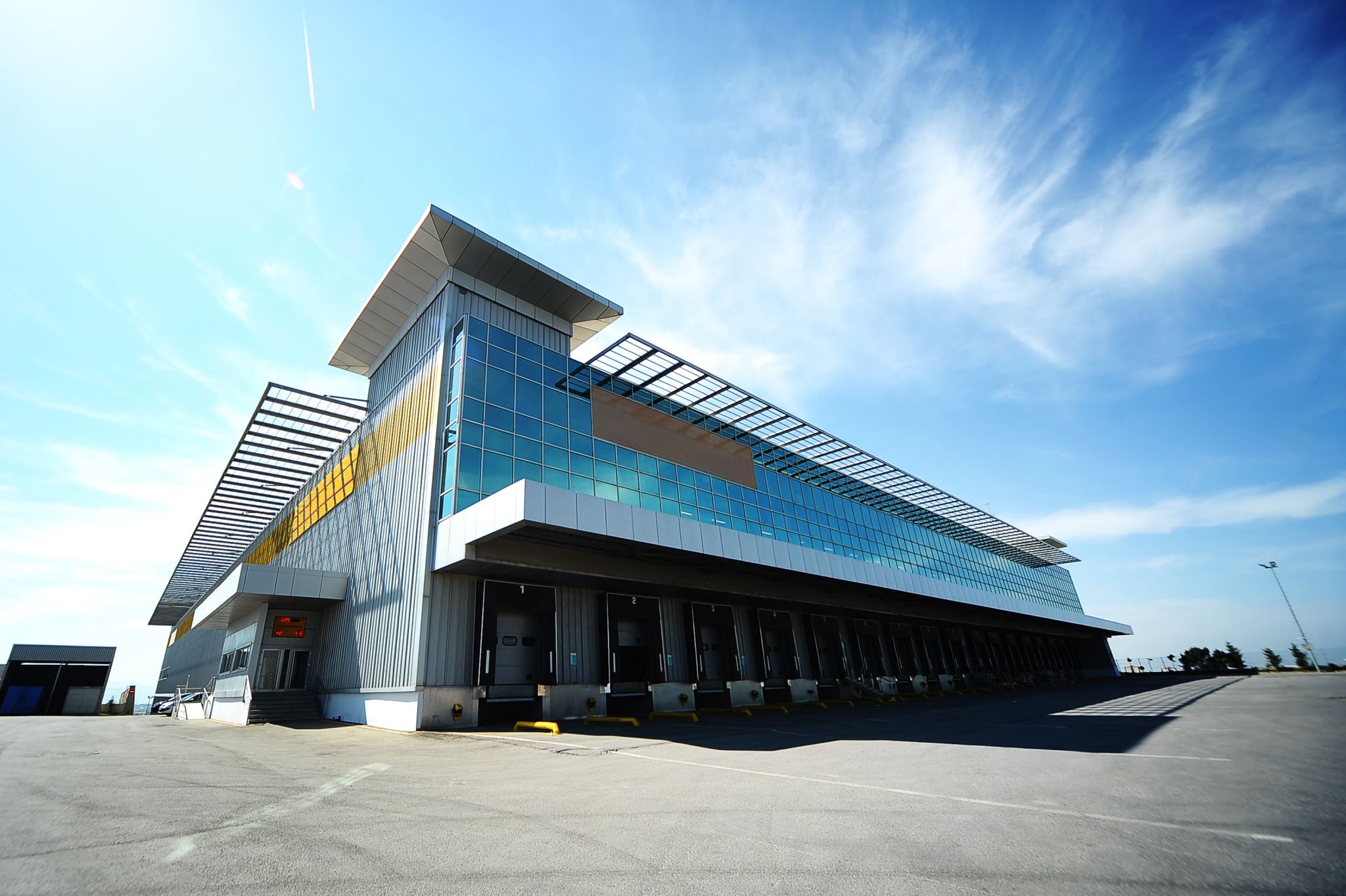 Oorzaken
Gebruikers van gebouwen noemen over het algemeen de volgende klachten over het klimaat in het gebouw: 
– het ontbreken van ventilatiemogelijkheden bij de ramen
– te droge lucht
– wisselende temperaturen
– te lage temperatuur
– slechte luchtkwaliteit
Lichamelijke klachten Sick Building Syndrome
. De klachten kunnen bestaan uit:
prikkende/tranende ogen
prikkende neus
moeheid, lusteloosheid, slaperigheid
hoofdpijn en duizeligheid
droge en gescheurde lippen
dorst en het schrapen van de keel
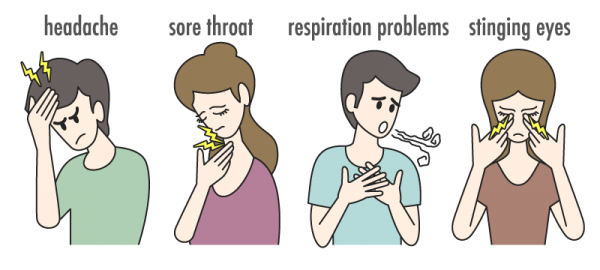 Schadelijke stoffen
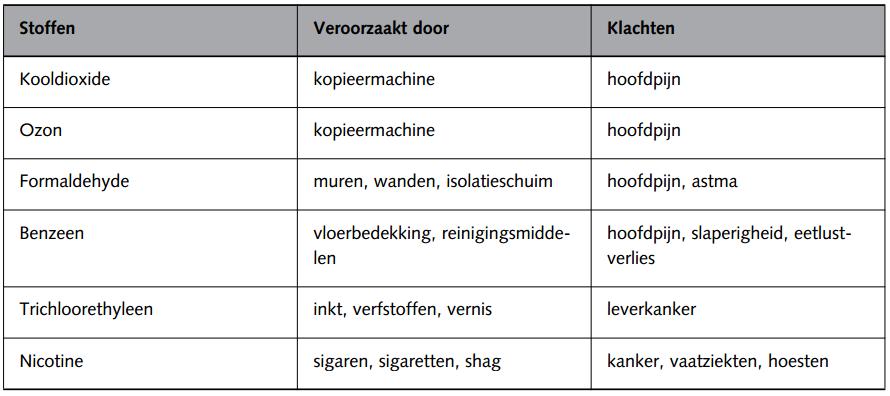 In gebouwen blijken verhoogde concentraties voor te komen van verschillende schadelijke stoffen. De volgende tabel geeft een overzicht.
Oplossing: planten
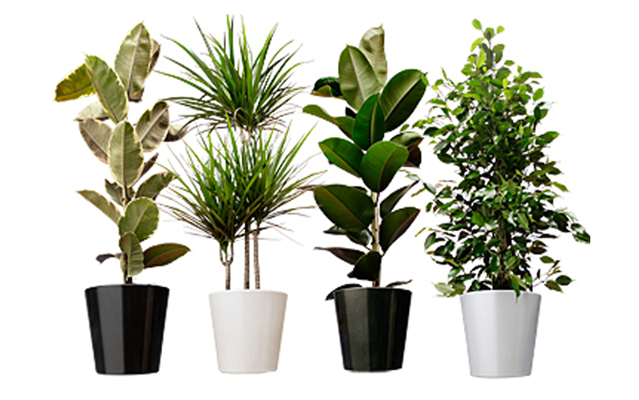 Onderzoek NASA (Dr. Wolverton, 1990)
Werking planten in de omgeving
Algemene vuistregel
Eén plant per 10 m3 is in staat om chemische verontreinigingen in de lucht om te zetten in plantenvoeding.
Oplossing: ventileren
Door gebouwen voldoende te ventileren worden vocht, gassen en andere luchtverontreinigingen afgevoerd. 
Bovendien wordt dan verse lucht aangevoerd.
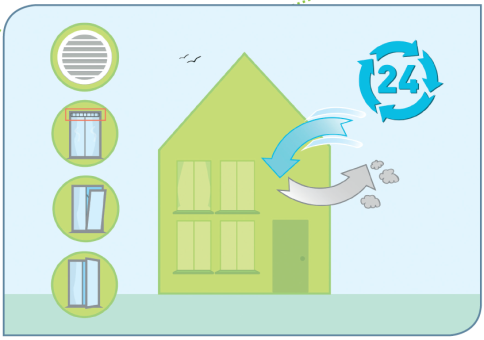 Functies van groen
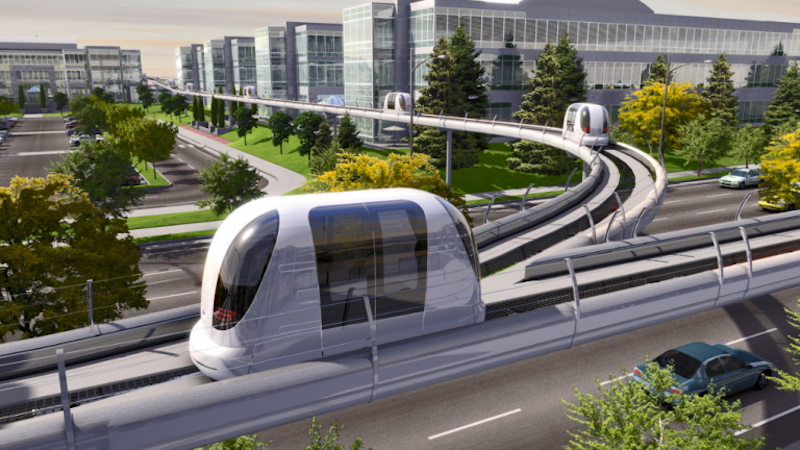 Vervoer in steden
Auto’s moeten de stad uit vanwege ruimte en gezondheid

Toekomst zit in: 
Goed en schoon openbaar vervoer
Alle belangrijke plekken binnen loop / fiets afstand
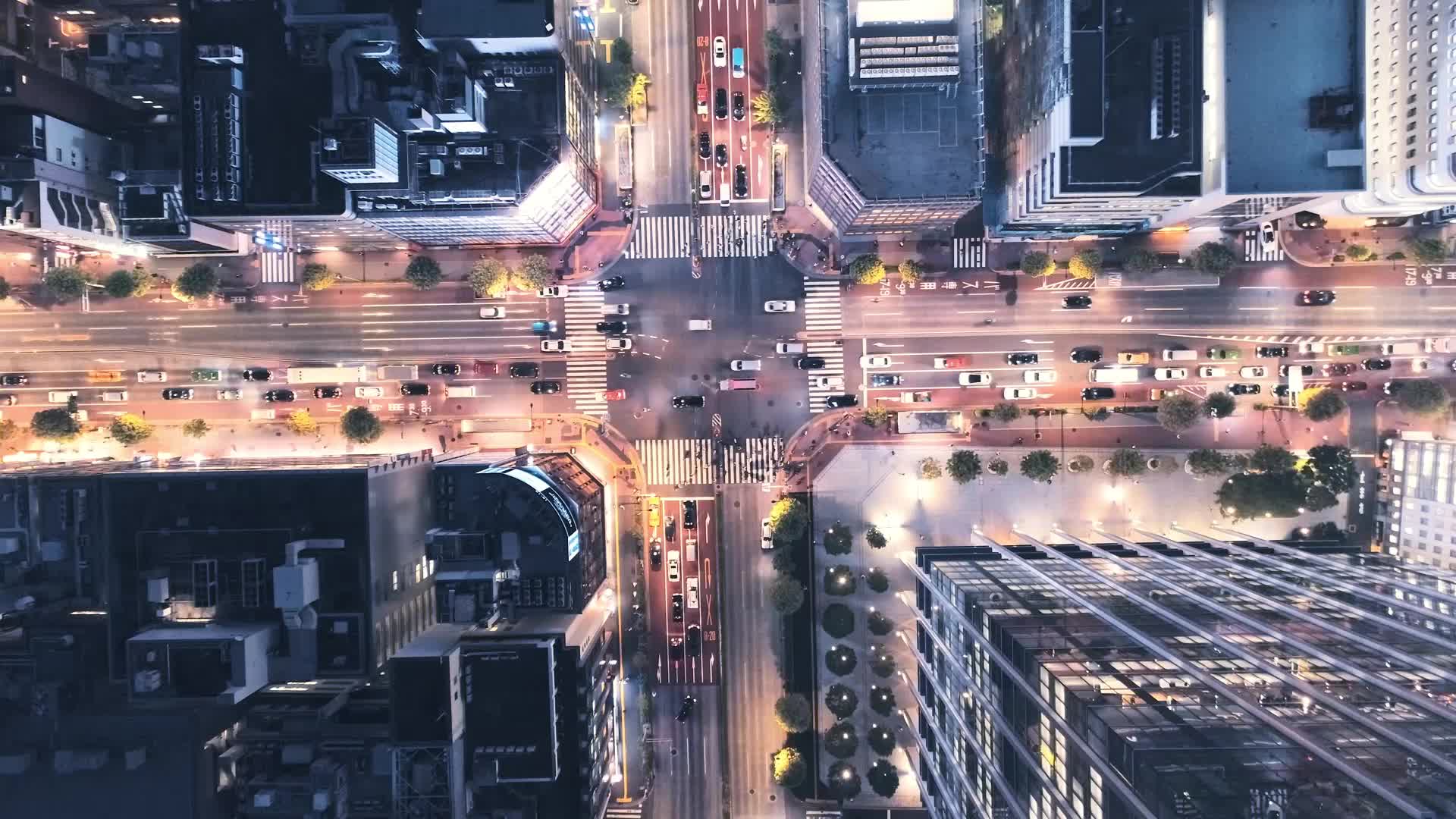 The walkable city
Link filmpje
Waar moet een gezonde stad aan voldoen?
Belangrijke dingen moeten binnen loop- of fietsafstand zijn
Geluidsoverlast moet vermeden worden of er moet geluidsbarrières zijn
Aanwezigheid van veel groen en pollenvrije bomen 
Gezonde luchtkwaliteit 
Veilige en gezonde gebouwen om in te wonen, werken en recreëren
Veel en goed ‘schoon’ openbaar vervoer